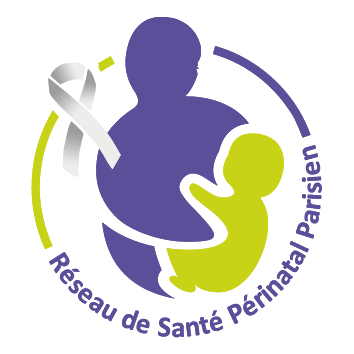 Retour sur une Revue Morbi-Mortalité sur un parcours ville-hôpital parisien
Maria Iasagkasvili, sage femme coordinatrice, SOLIPAM
Nathalie Baunot, sage femme coordinatrice, RSPP
24/11/2022
16ème Journée des réseaux de santé périnatale
franciliens
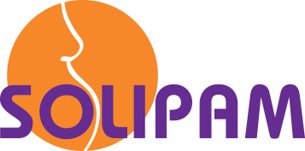 Déclarer les événements indésirables graves associés aux soins (EIGS)
Un événement indésirable grave associé aux soins (EIGS) est un évènement inattendu au regard de l’état de santé et de la pathologie de la personne et dont les conséquences sont le décès, la mise en jeu du pronostic vital, la survenue probable d’un déficit fonctionnel permanent, y compris une anomalie ou une malformation congénitale (art. R. 1413-67 du décret n° 2016-1606 du 25 novembre 2016).
 Tous les évènements indésirables méritent d’être analysés afin de comprendre les raisons de leur survenue et trouver la façon d’éviter qu’ils se reproduisent. De plus, les évènements graves sont déclarés afin de développer un partage d’expériences aux niveaux régional et national.
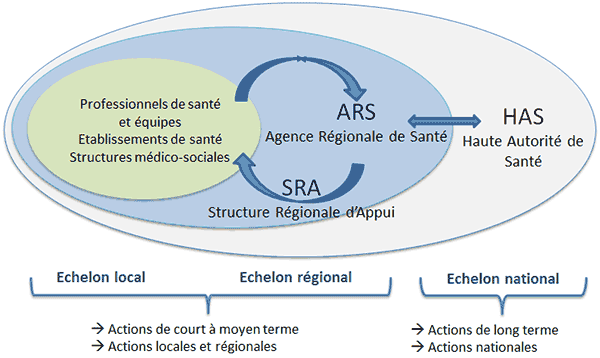 RMM « réseau » dans le RSPP
Depuis 2017
 Copil RMM
 Partenariat avec la STARAQS
 Fiche de déclaration d’un EIAS (évènement indésirable associé aux soins) ou d’un EIGS
 RMM d’équipe
 Plan d’actions 
 2 à 3 RMM par an
Méthode ALARM(Association of Litigation And Risk Management)
Reconstitution de la chronologie des évènements
Identification des écarts de soins
Analyse des facteurs contributifs et des facteurs influents
Proposition d’un plan d’action
Description de la situation
Nourrisson à J14 hospitalisé en urgence en hypothermie sévère suite à une rupture d’hébergement 
 Mère II P, âgée de 41 ans,  originaire du Coté d'Ivoire avec une situation irrégulière sur le territoire français, enceinte  (avant EIGS)
 Suivi de grossesse à l'hôpital 1, grossesse simple, sans complication
 Accouchement à 37SA par CS pour suspicion RCIU et doppler ombilical pathologique >> naissance d'un nouveau-né du sexe féminin, poids à la naissance 2.205gr 
 Durée d'hospitalisation post-partum = 7 jours pour faute d'hébergement
 Madame a connu 5 lieux d'hébergement différents au cours de sa grossesse( rue, hôtel 115, Utopia 56, Halte de nuit, CHU )
35 SA
Mise à jour de la fiche SIAO: demande de réorientation après l’accouchement en CHU Famille
Parcours
Parcours
Mise à jour de la fiche SIAO par l’AS de maternité  à J1
Sortie de maternité en CHU famille ou hotel 115 long séjour
Envoi SMS nouvel orientation 115 la veille ou le matin de la fin d’hébergement
Description situation (2)
Description de l' Evènement Indésirable :

 Sortie de la maternité  avec un hébergement de courte durée 
 Fin d'hébergement  sans réorientation de la part du 115 , Madame est orientée vers Utopia 56
 Crise tonico-clonique des 4 membres avec perte de contact, hypersalivation et regard fixe pour une durée de moins de 5 minutes (juste après consommer son biberon) 
 Conclusion de l'hospitalisation : malaise du nourrisson au cours d'un épisode d'hypothermie
Méthode ALARME
Reconstitution de la chronologie des évènements
Identification des écarts de prise en charge
Analyse des facteurs contributifs et des facteurs influents
Proposition d’un plan d’action
ECARTS PRISE EN CHARGE SOCIALE
Méthode ALARME
Reconstitution de la chronologie des évènements
Identification des écarts de soins
Analyse des facteurs contributifs et des facteurs influents
Proposition d’un plan d’action
Méthode ALARME
Reconstitution de la chronologie des évènements
Identification des écarts de soins
Analyse des facteurs contributifs et des facteurs influents
Proposition d’un plan d’action
Plan d ’action
Plan d ’action
Liens utiles
Portail de signalement des événements sanitaires indésirables
Structure Régionale d'Appui à la qualité et à la sécurité des soins (STARAQS)
Site du RSPP (RMM)
Solipam